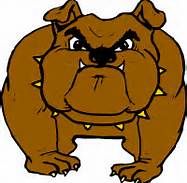 You will have advisory 
every day the first week
SCHEDULES
If your schedule is LIGHT BLUE it means
 YOU HAVE NOT completed PROOF OF RESIDENCY
Bring one of the following items to the COMMONS ASAP  
		
			Water Bill
			Gas Bill
			Electric Bill

		            Signed Current Lease Agreement
Due date must be after July 1st
You WILL NOT be allowed to attend classes 
after Friday, August 23rd if you fail to meet this requirement.
Student Envelopes &  Student Handbooks
Keep:
Student Handbook
Parent Information Handbook
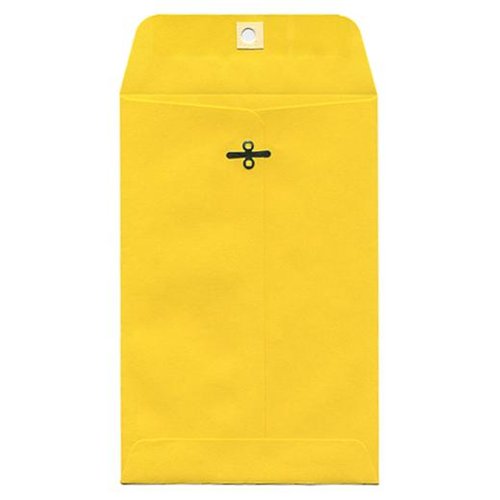 Take Home and Return:
DUE to ADVISOR by Tuesday Aug 27th	
Application for Meal Benefits 
Receipt of Policies 
Emergency Contact Form 
PTSO Membership Form
PTSO Directory Info
Statement of Responsibility:  1st page of the Student Handbook
Student ID’s
Barcode is your 
student ID #
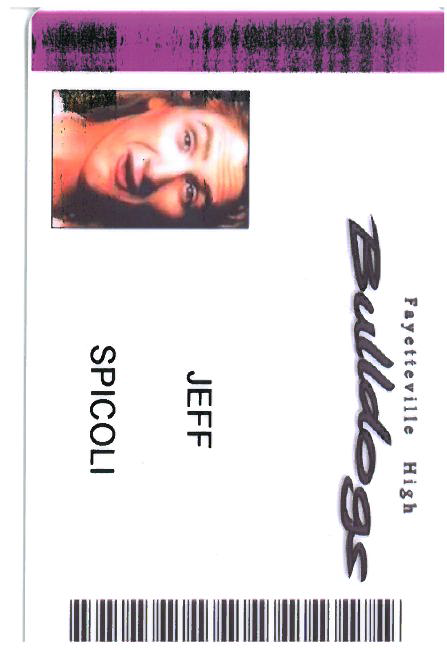 purple = 12th
Blue = 11th
Green = 10th
LUNCH:  Don’t forget your ID 
or back to the end of the line you go!
What if YOU don’t have an ID??

Go to 1st Floor NEW Building Reception area:
       
Seniors, Monday August, 19 (1st day of school)

Juniors, Tuesday August, 20 (2nd day of school)

Sophomores, Wednesday August 21 (3rd day of school)
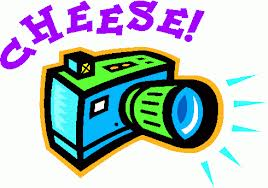 OR….anyone during 1st week:
		from 8:00-8:15 or 3:45-4:00
Studentt SMART Lunch
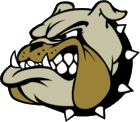 11th & 12th Grade “A”
10th Grade “B”
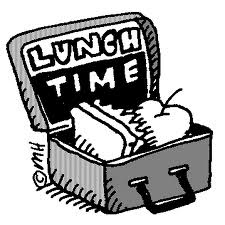 What can you do if you are not leaving campus?
Eat Lunch Shift A

Go to the Outdoor Front Entry steps  to eat or socialize

Go back into the hallways in Area 91 or the commons area in the newer buildings. 
 
Students will be allowed to take food from the cafeteria, however, you 
      May NOT eat in the hallways of the newer buildings

Participate in or watch intramural activities in the auxiliary gym. 
     NO FOOD OR DRINK allowed

Go to the Library or Computer Lab….. NO FOOD IS ALLOWED

Go to the North Green Area between the Bulldog Lobby Entrance and the parking lot.  No going into the parking lot!  

Go to a Teacher Guided Study
10th and 11th Grade Schedule Changes
1st Semester ONLY
Requests must be completed online by August 23rd www.fayar.net/fhsprograms
Request must meet one of the following criteria:
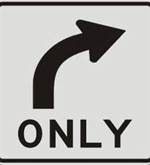 Gap in my schedule.
Haven’t met the prerequisite for the course
Student has already taken course and  received credit.
Any other reasons will be considered a special circumstance. . .
Special CircumstanceSchedule Changes
Forms Available Through:
	Counselor
	Downloading online:  www.fayar.net/fhsprograms
		Select:  Special Circumstance Schedule Request Form
FORM must be turned into Hannah Fleming by August 23rd
 2nd Floor Office Phase 2 building
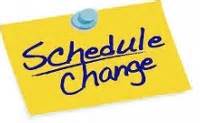 Students MUST continue 
to attend the classes on the original schedule until they have been notified 
by a school official 
of an approved schedule change.
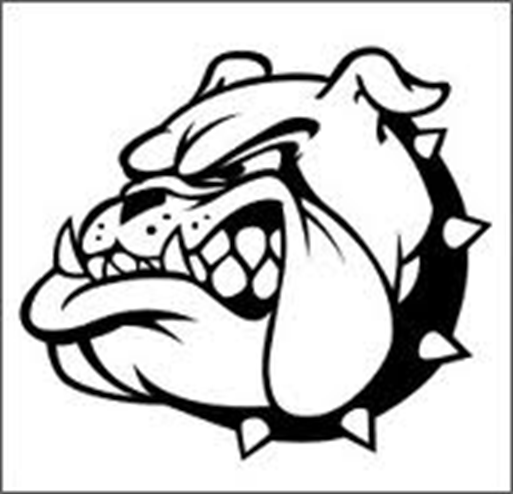